Summary of progress on CADRE’s annual performance measures
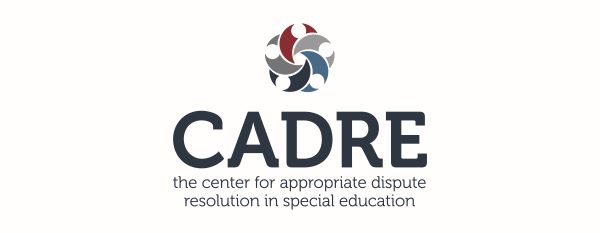 Final cycle Five Data (March 1, 2023- December 31, 2023)
Objective two: Develop products and services that are responsive to identified Technical Assistance needs
CADRE Products & Services: Quality, relevance, usefulness
Advisory Board members that judge CADRE activities as high quality. (Goal: 85%)
100%
Parent center representatives reporting products are useful. (Goal: 75%)
98%
SEA & LA representatives reporting products are highly relevant. (Goal: 75%)
98%
Parent center representatives reporting services are useful. (Goal: 75%)
96%
SEA & LA representatives reporting services are highly relevant. (Goal: 75%)
97%
CADRE ContactsOne month after the provision of CADRE TA, 85% of users will report that the assistance they received was of high quality, relevance, and usefulness.
We love CADRE! Our families love CADRE! We mail the booklets to parents that call our center and use them as resources at public events.
That’s how many contact requests CADRE had last year!
146
100%
Relevant
Report the assistance they received was relevant.
We use the products at parent engagement events, trainings and as mail out resources for families.
I’ll apply the help CADRE gave me in my daily work as the Part B Compliance Monitor for the SEA assigned to the Dispute Resolution Indicator, which includes conducting onsite investigation, as well as assigning Mediators and Impartial Hearing Officers in due process cases.
88%
Report the assistance they received was useful.
Useful
94%
High Quality
Report the assistance they received was high quality.
Objective three: expand the dispute resolution knowledge base
The Dispute Resolution knowledge base:data, Literature Database, main library of resources
Main Library
Dispute resolution resources featured, added or updated. (Goal: 30)
20
Data Resources
Data Analysis
Annual analysis of State & national trends and other data about DR produced. (Goal: 1)
Resources produced relating to effective strategies for collecting, reporting, and/or using high-quality DR data. (Goal: 2)
NA
*
5
Research
Emerging Issues
Resources produced, shared, or presented targeted to hearing officers on emerging issues. (Goal: 1)
Relevant & rigorous research reports or publications related to DR posted in the RAISE database each year. (Goal: 5)
9
5
*Data not made available from OSEP.
Objective four: expand access to effective dispute resolution practices & procedures by providing universal ta to the broadest audience possible
Universal TA: The CADRE website and newsletter
Videos
Pageviews
Added to the CADRE Website (Goal: 4)
On the CADRE 
Website (Goal: 148,580)
130,835
13,490
303
23
10,460
Resources
Downloaded, printed, and emailed from the CADRE Website
(Goal: 10,504)
Expanded Awareness
New Subscribers
Added to the CADRE Newsletter (Goal: 300)
Pageviews for System Improvement and CADRE Continuum (Goal: 14,056)
“In supporting our own staff at our PTIC, we utilize the CADRE website and CADRE resources throughout the year. We have embedded knowledge of CADRE information into the trainings we do with our education consultants. We often share the information with parents to help their understanding of dispute resolution as well.”
Objective five: improve dr systems by providing targeted, specialized ta to seas, LAs, and osep-funded parent centers
Targeted TA: Parent Center & SEA DR Learning Communities, webinars, jobs-a-like listservs
Listservs
SEA/LA/PC representatives that engaged in CADRE targeted TA reported improved collaboration between educators, service providers, and parents. (Goal: 75%)
40
New queries submitted by subscribers to CADRE’s listservs. (Goal: 30)
90%
“Over time, the collection of information and exposure to webinars and speakers planned by CADRE have opened up my thoughts to different perspectives, effectively helping see the broader picture and approach collaboration for the groups involved. CADRE focuses on not just how to navigate the system, but also understanding the approach that others bring to a discussion or potential conflict.”

“In supporting our own staff at our PTIC, we utilize the CADRE website and CADRE resources throughout the year. We have embedded knowledge of CADRE information into the trainings we do with our education consultants. We often share the information with parents to help their understanding of dispute resolution as well.”
SEA/LA/PC representatives that engaged in CADRE targeted TA reported they have improved their capacity to provide TA to their target populations on DR options. (Goal: 75%)
87%
Executive statement
CADRE’s 25-year history of building trusting relationships allows us privileged access to view dispute resolution from multiple vantage points. CADRE was consistently highly rated in all metrics. CADRE remains a successful investment for providing accurate, meaningful, and high-quality technical assistance to stakeholders. The following representative statements from the March 2024 stakeholder survey conducted by CADRE’s External Evaluator support the value the Center holds to the field:
CADRE is an excellent partner with other TA centers and with state IDEA lead agencies. They are always willing to contribute and participate in TA activities and it is a pleasure to work with them and learn from them.
CADRE is made up of an incredibly caring and efficient team. They tackle new projects and think through the needs quite carefully. The reach out for stakeholder support and embed feedback in both responsive and creative ways. CADRE is not only doing great work around dispute resolution, but they are also an exemplar of an effective technical assistance center.
CADRE has an amazing team that has its pulse on the interests and needs of its key constituency groups and responds in a thoughtful and practical manner that expands knowledge and skills.
CADRE is our main go-to when it comes to Dispute Resolution. They are very trustworthy, professional, and their resources are very useful.
I say this every year, but CADRE is the best value program OSEP has. The grant amount is not huge, yet the team capitalizes on every grant dollar. I am always, always, impressed with the caliber of their work. They are intelligent, committed staff, who consistently provide excellent work. They are also open to and interested in getting feedback. I hope OSEP fully appreciates them!
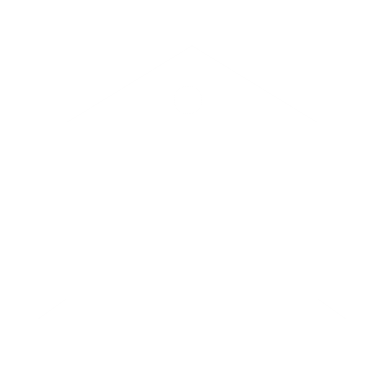